Range Hoods Only
105 Scenic Overlook Drive
Nebo, NC  28761
Lot 379
11/27/2014
1
Range Hoods
Broan Convertible Wall-Mounted Range Hood (Stainless Steel) (Common: 36-in; Actual 36-in)
Item #: 311632 |  Model #: B5636SS
Whirlpool Gold Ducted Wall-Mounted Range Hood (Stainless) (Common: 36-in; Actual 36-in)
Item #: 331971 |  Model #: GXW6536DXS
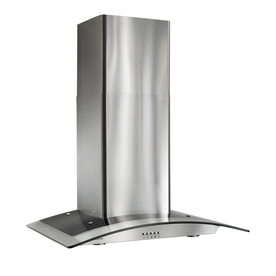 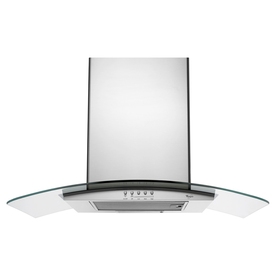 11/27/2014
2
Range Hoods
Broan Convertible Wall-Mounted Range Hood (Stainless Steel) (Common: 36-in; Actual 36-in)
Item #: 60989 |  Model #: RM503604
Broan Convertible Wall-Mounted Range Hood (Stainless Steel) (Common: 36-in; Actual 36-in)
Item #: 345023 |  Model #: RM523604
Broan Ducted Wall-Mounted Range Hood (Stainless Steel) (Common: 36-in; Actual 35.87-in)
Item #: 308382 |  Model #: E60E36SS
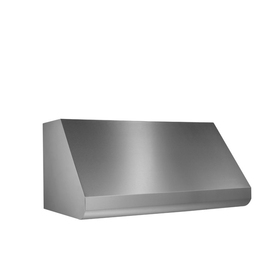 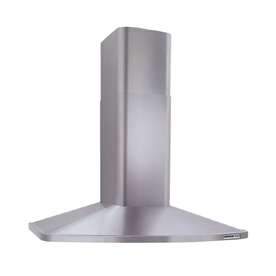 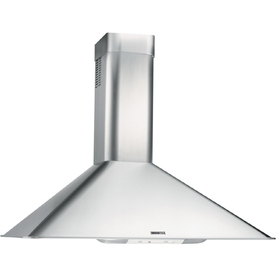 11/27/2014
3